harde feiten: schelpen in de klas
Jeroen van der Brugge
educatief ontwikkelaar
naturalis
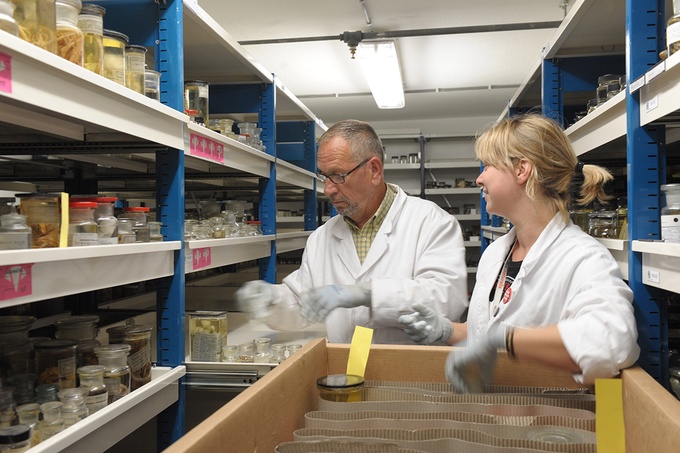 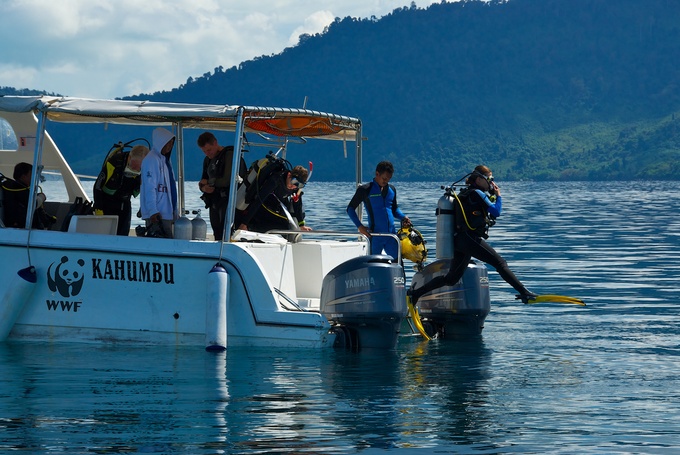 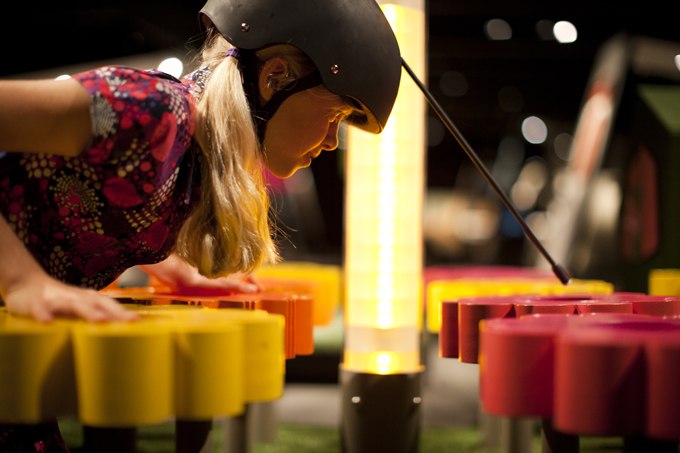 collectie
onderzoek
publiek
big five
echt
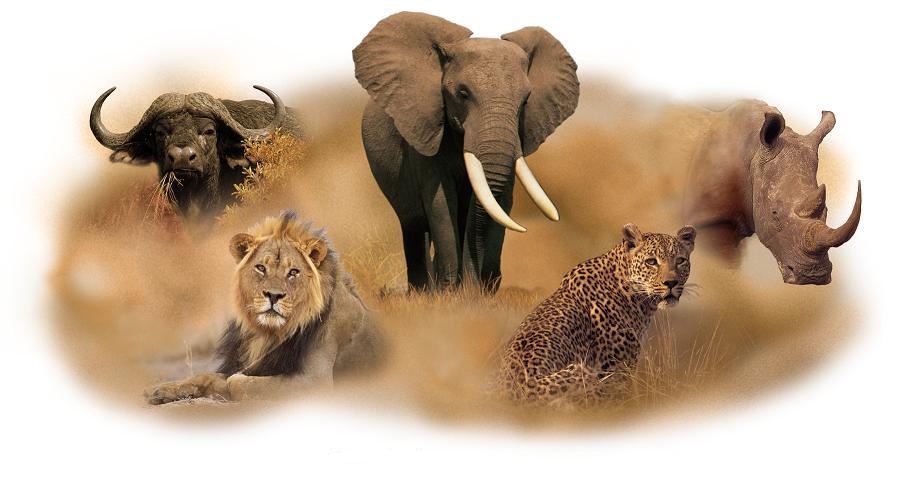 verwonderend
relevant
wetenschapswijs
onderzoekend
onderzoekend
Wat is het voorwerp?
1. introductie
Wat weet je er al van?
Wat wil je weten?
Hoe denk je dat het zit?
7. verdiepen, verbreden
2. verkennen, aanrommelen
6. presenteren
3. opzetten onderzoek
5. concluderen
4. uitvoeren onderzoek
onderzoekend
onderzoeken
verklaringen formuleren
evalueren
de echte wereld,
verschijnselen
de wereld van ideeën, theorieën en modellen
argumenteren
bekritiseren
analyseren
vragen stellen
observeren
experimenteren
meten
verbeelden
berekenen
voorspellen
gegevens verzamelen
voorspellingen doen,
nieuwe verklaringen en theorieën opstellen
schelpen ordenen
Bekijk de schelpen. Welke schelpen lijken op elkaar? Welke zijn verschillend?
Maak groepjes. 
	Leg de schelpen die op elkaar lijken bij elkaar.
Wat is hetzelfde? 
Wat is anders?
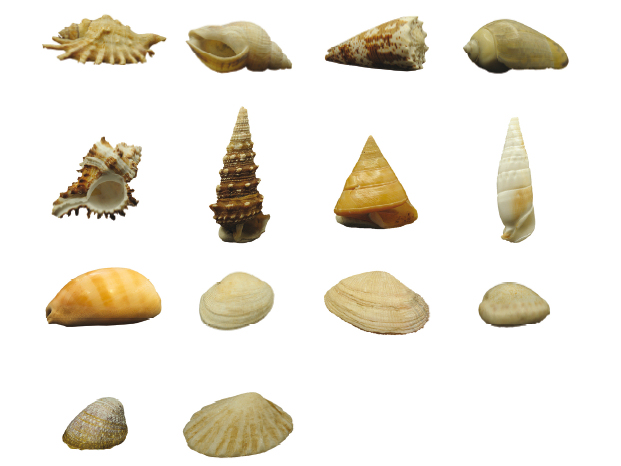 schelpen determineren
Bekijk de schelpen. Weet jij hoe ze heten?
Met de zoekkaart kun je de naam vinden van de schelpen.
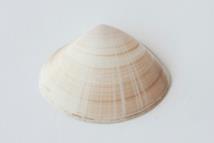 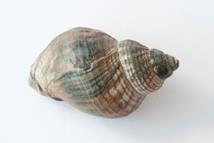 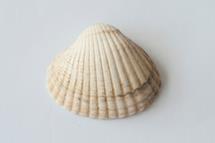 Pak de zoekkaart. 
Pak een schelp. 
Begin bij start.
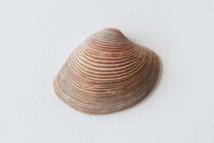 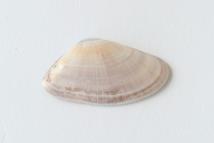 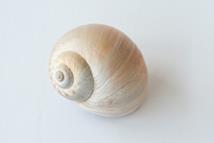 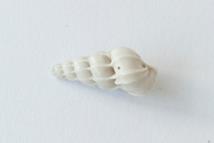 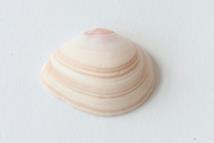 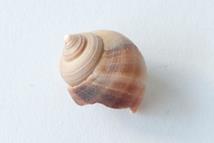 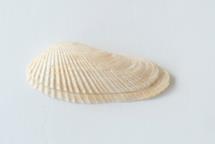 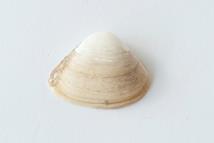 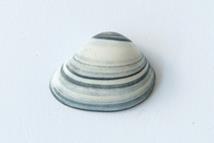 schelpen zoekkaart maken
1. Pak de zoekkaart om stenen te herkennen.
Hoe werkt een zoekkaart?
Bekijk de vragen.
2. Maak een zoekkaart voor strandschelpen
Benoem per schelp een aantal kenmerken.
Welke kenmerken zijn hetzelfde? 
Welke kenmerken zijn verschillend?
Maak een zoekkaart.
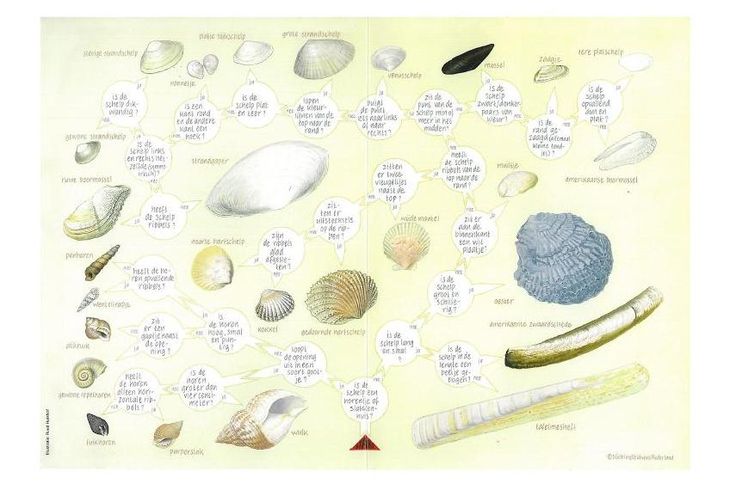 spoorzoeken met schelpen
1. Bekijk de schelpen. Sommige zijn beschadigd, andere zijn begroeid.
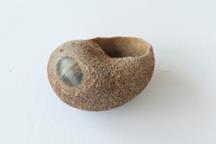 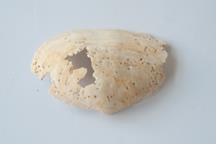 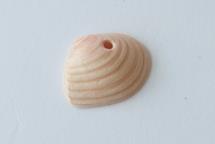 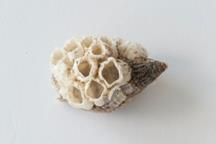 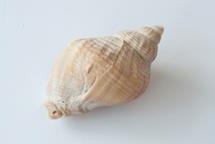 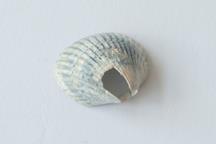 2. Wat is er gebeurd? 
	De schelp is …
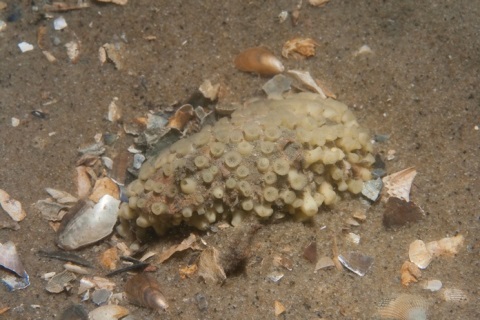 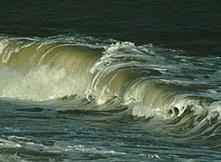 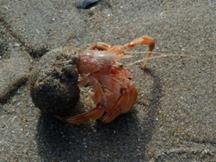 beschadigd door de branding
bewoond door 
een heremietkrab
bewoond door boorsponzen
3. Waarom denk je dat?
	Waaraan kun je dat zien?
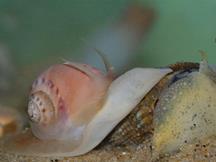 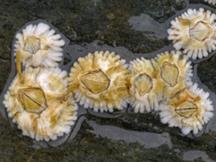 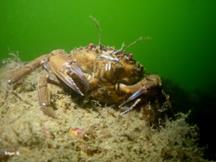 leeggezogen door een tepelhoren
begroeid met zeepok
aangevallen door een krab
Bieden deze activiteiten mogelijkheden voor in de klas?
variatie en selectie
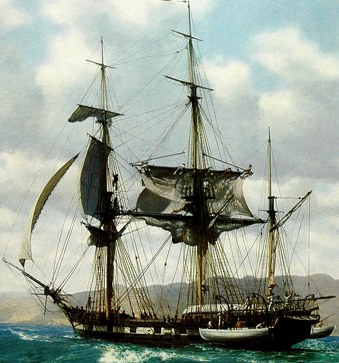 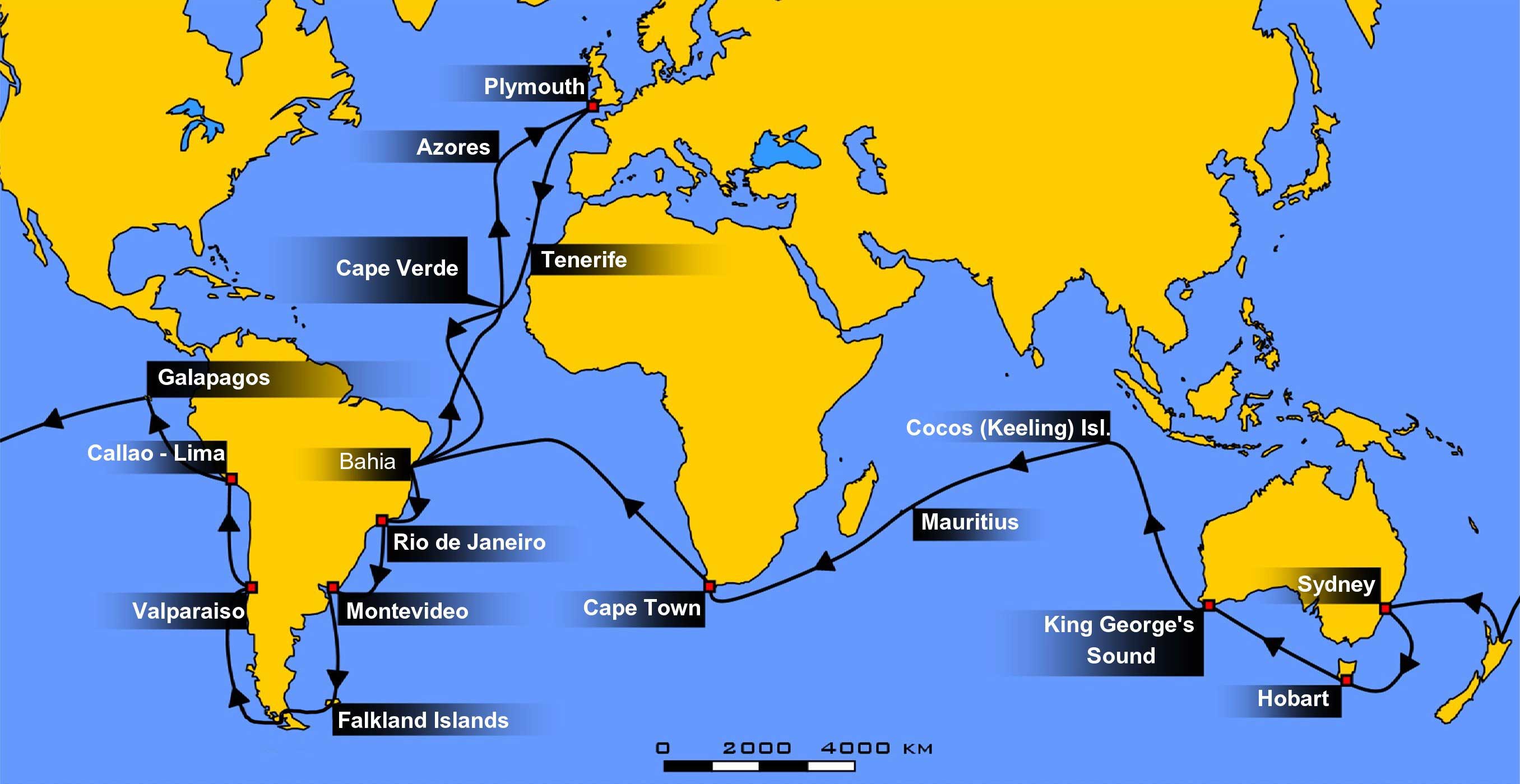 variatie en selectie
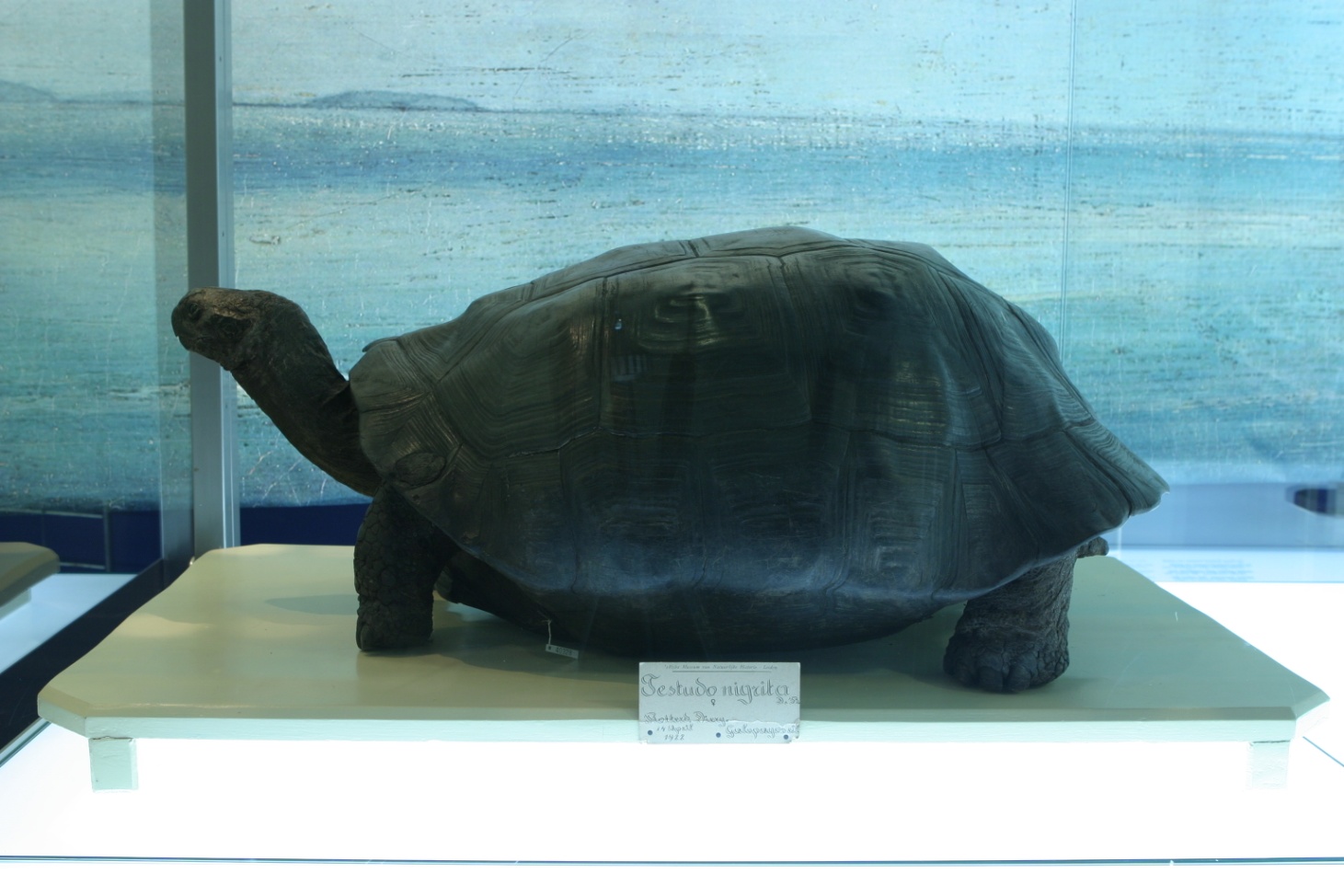 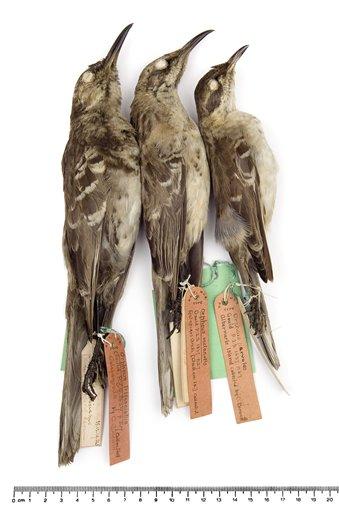 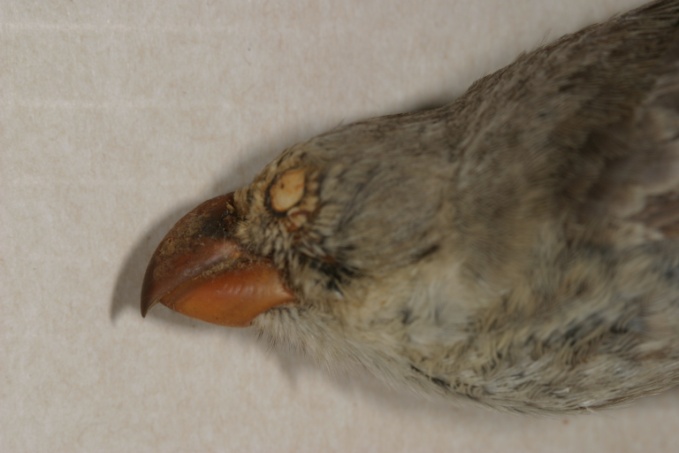 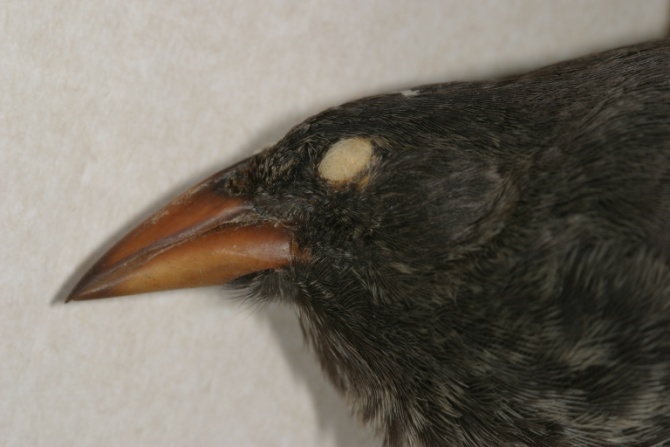 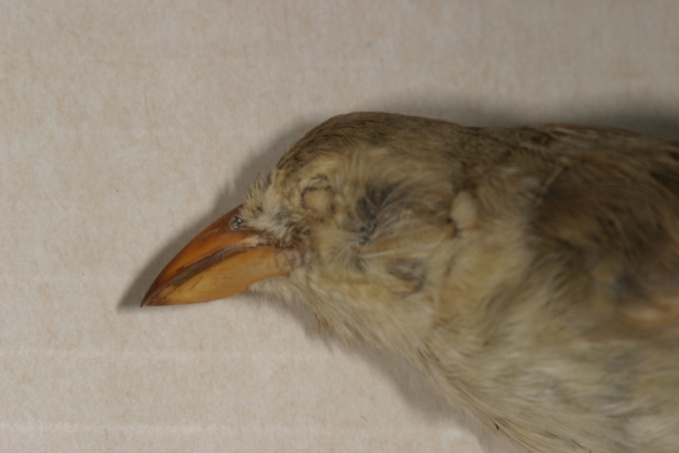 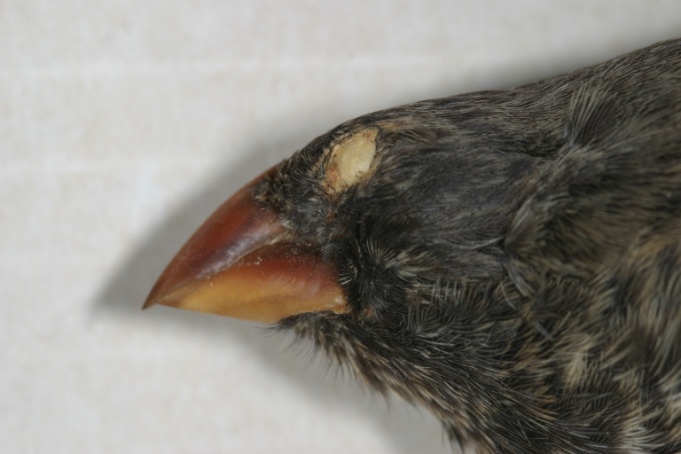 variatie en selectie
variatie
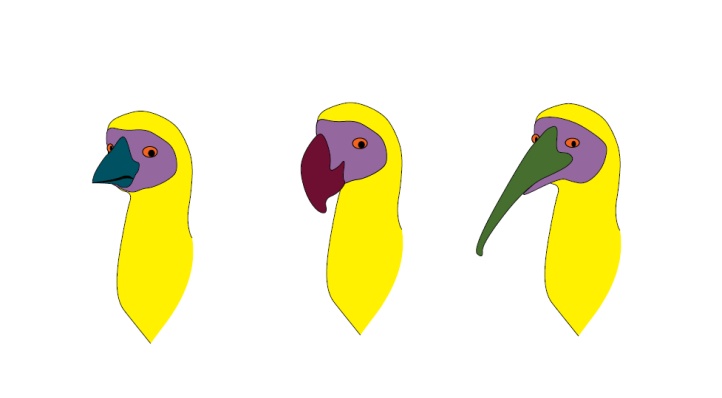 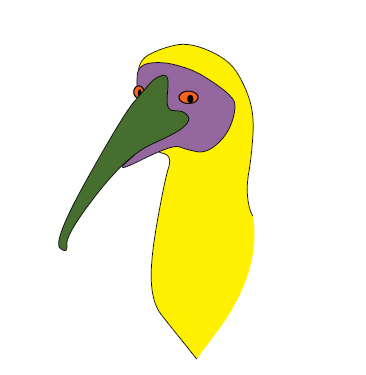 +
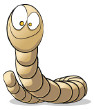 evolutie
selectie
variatie
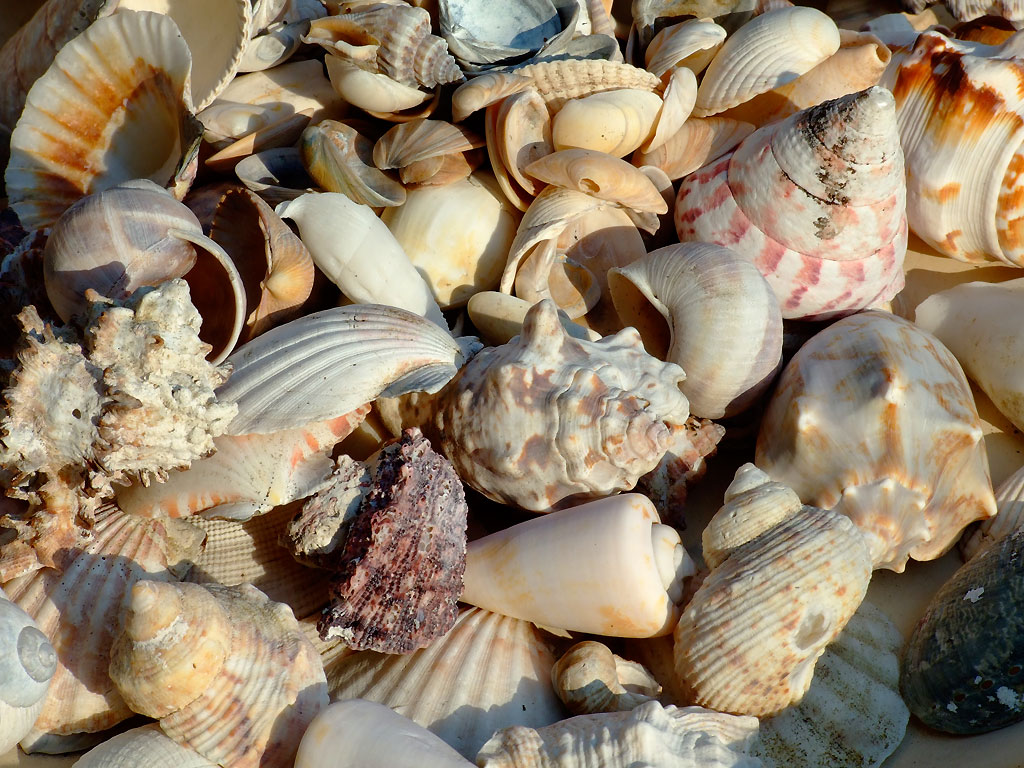 selectie
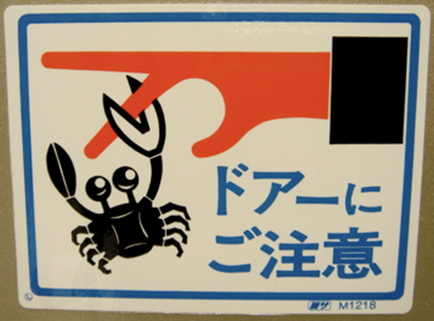 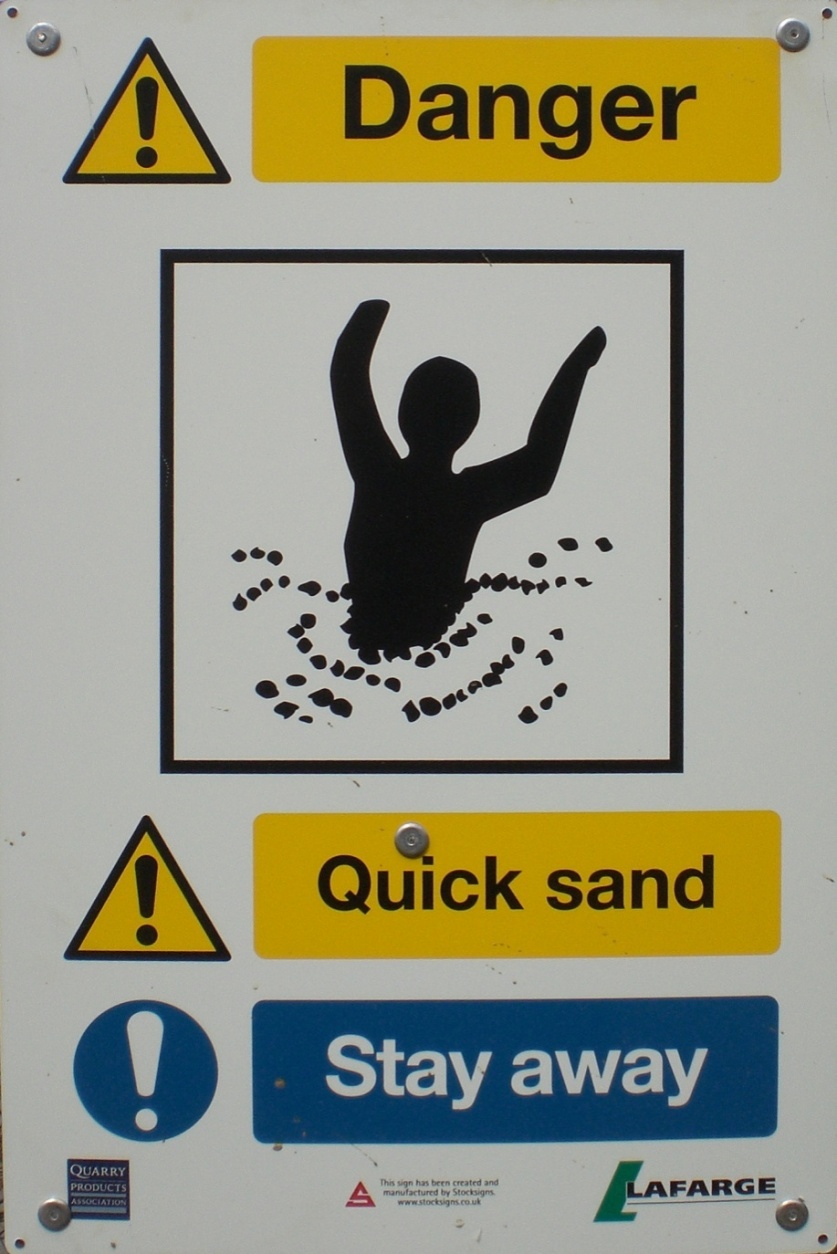 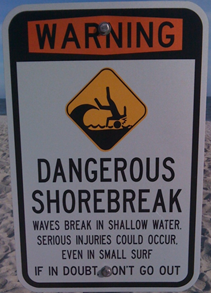 harde feiten: schelpen in de klas
Jeroen van der Brugge
content developer